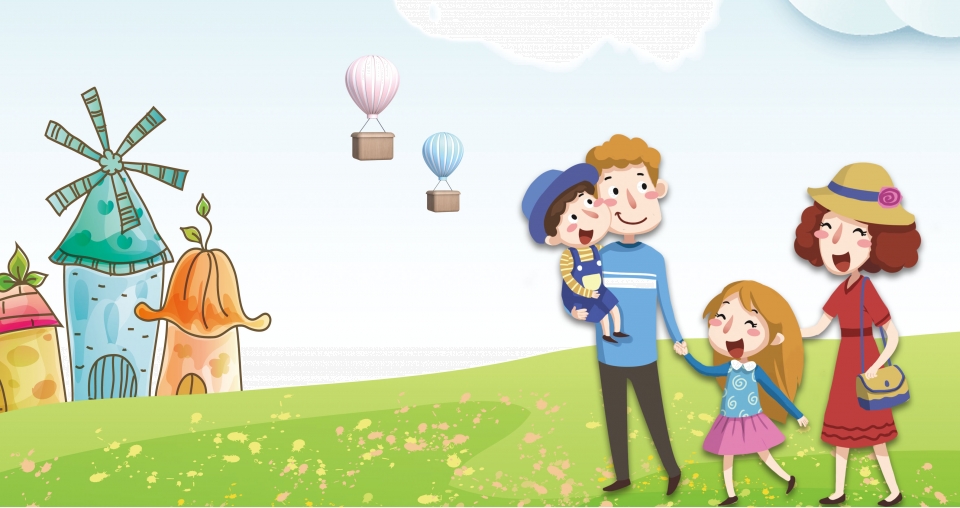 PHÒNG GIÁO DỤC VÀ ĐÀO TẠO QUẬN LONG BIÊN
MĨ THUẬT 1
CHỦ ĐỀ 4: GIA ĐÌNH
BÀI 1: GIA ĐÌNH EM
TIẾT 1: TẠO HÌNH NGƯỜI TRONG GIA ĐÌNH
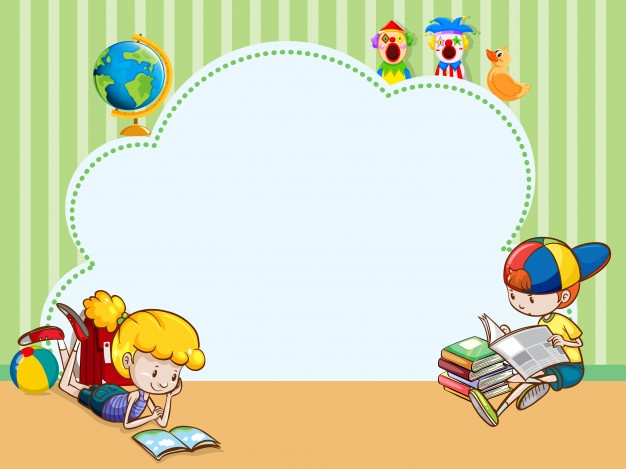 Chuẩn bị đồ dùng
Bút chì, tẩy, màu vẽ, giấy màu, tạp chí, hồ dán, que,...
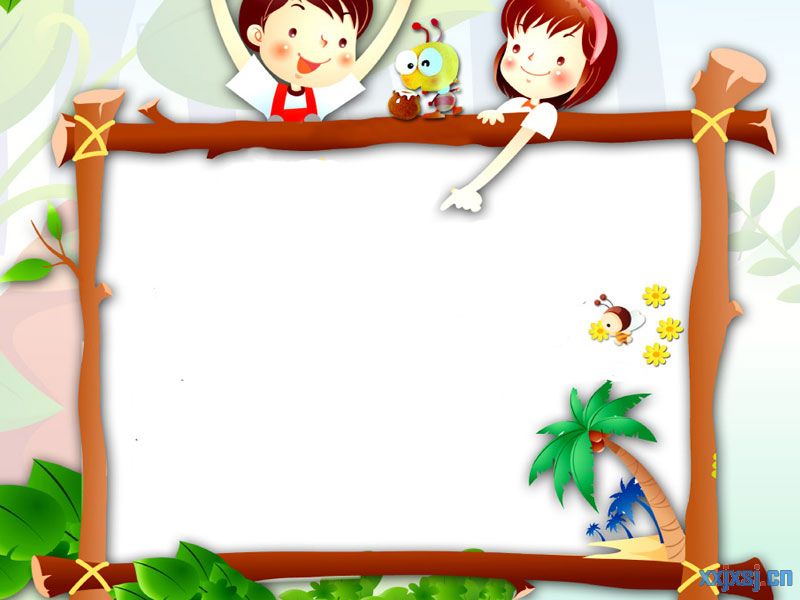 Yêu cầu cần đạt
Nhận biết được cách tạo hình nhân vật bằng xé và dán giấy màu.
Tạo được hình nhân vật bằng giấy màu.
Quan tâm đến những người thân trong gia đình và biết sử dụng sản phẩm mĩ thuật làm đồ chơi, đồ dùng học tập.
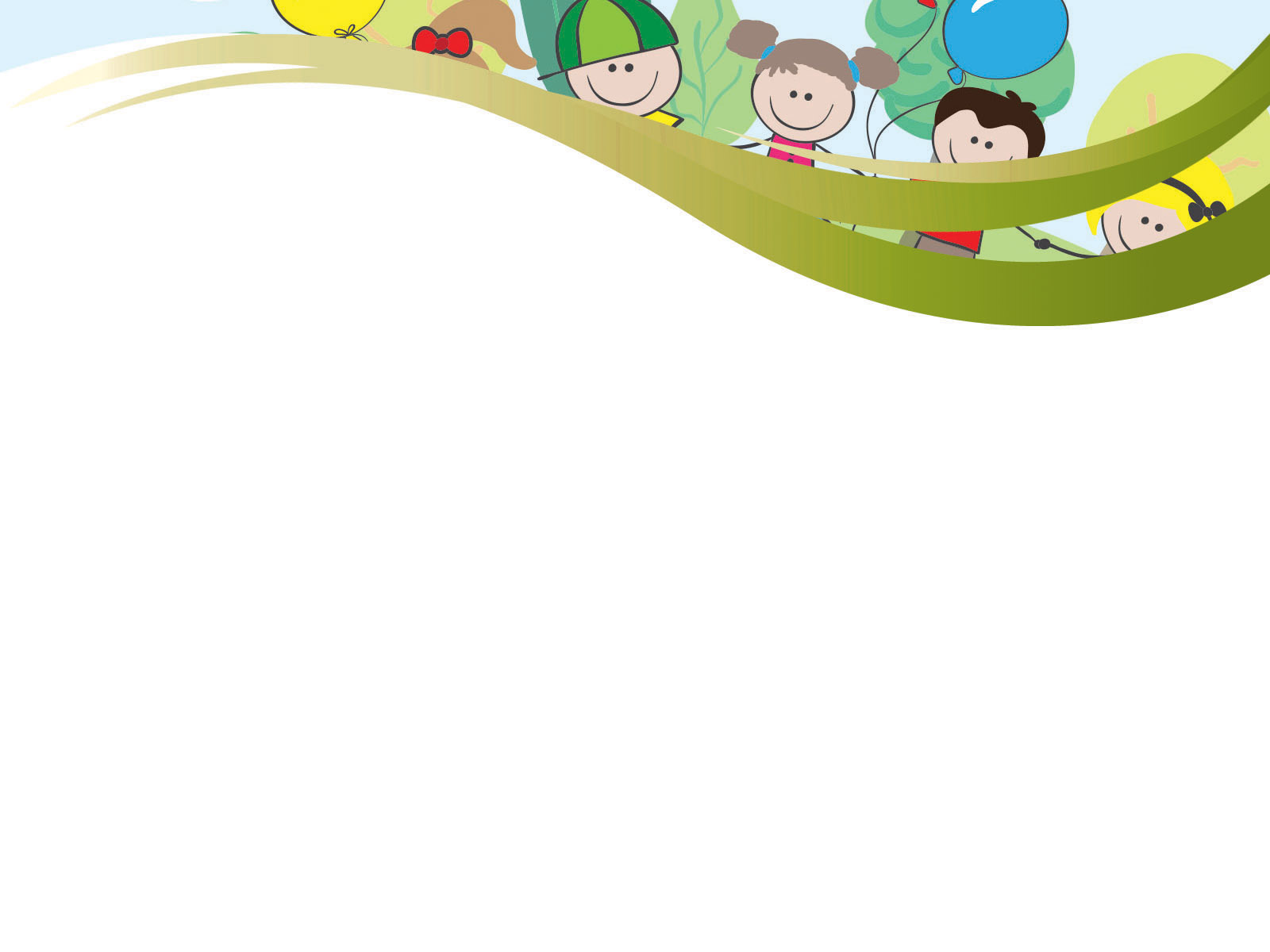 1. Khám phá
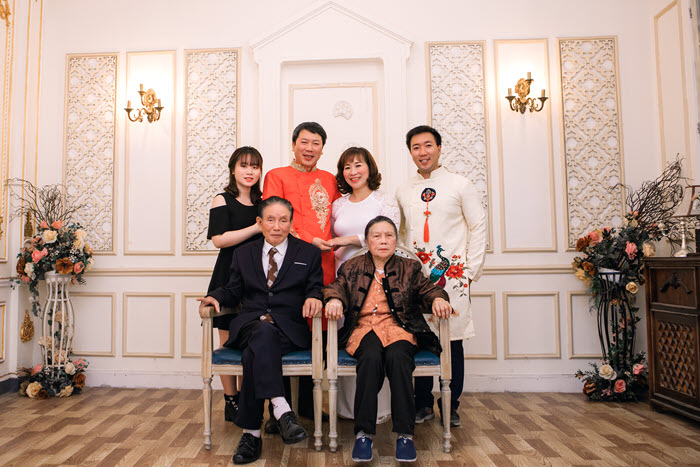 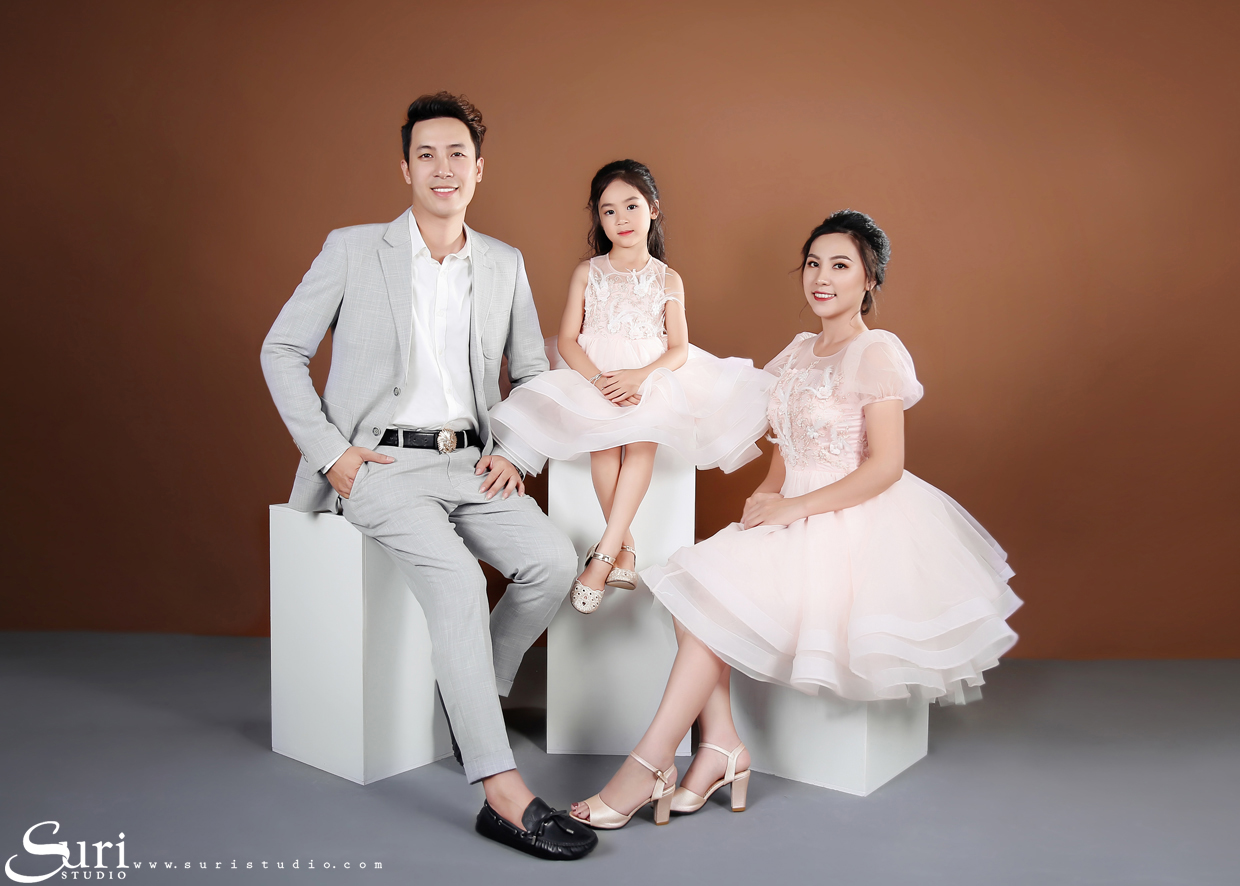 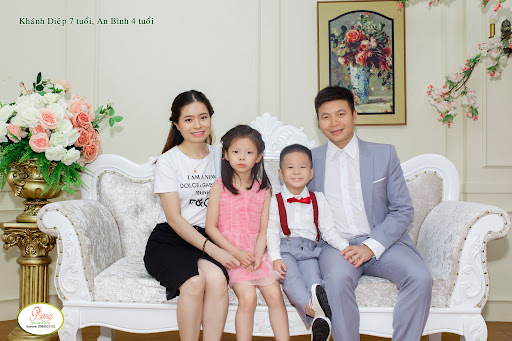 1
3
2
1. Ba bức ảnh chụp hình gì?
2. Ba bức ảnh có gì khác nhau?
3. Gia đình em có mấy người?
4. Người đó có đặc điểm gì về khuôn mặt, mái tóc, hình dáng, trang phục?
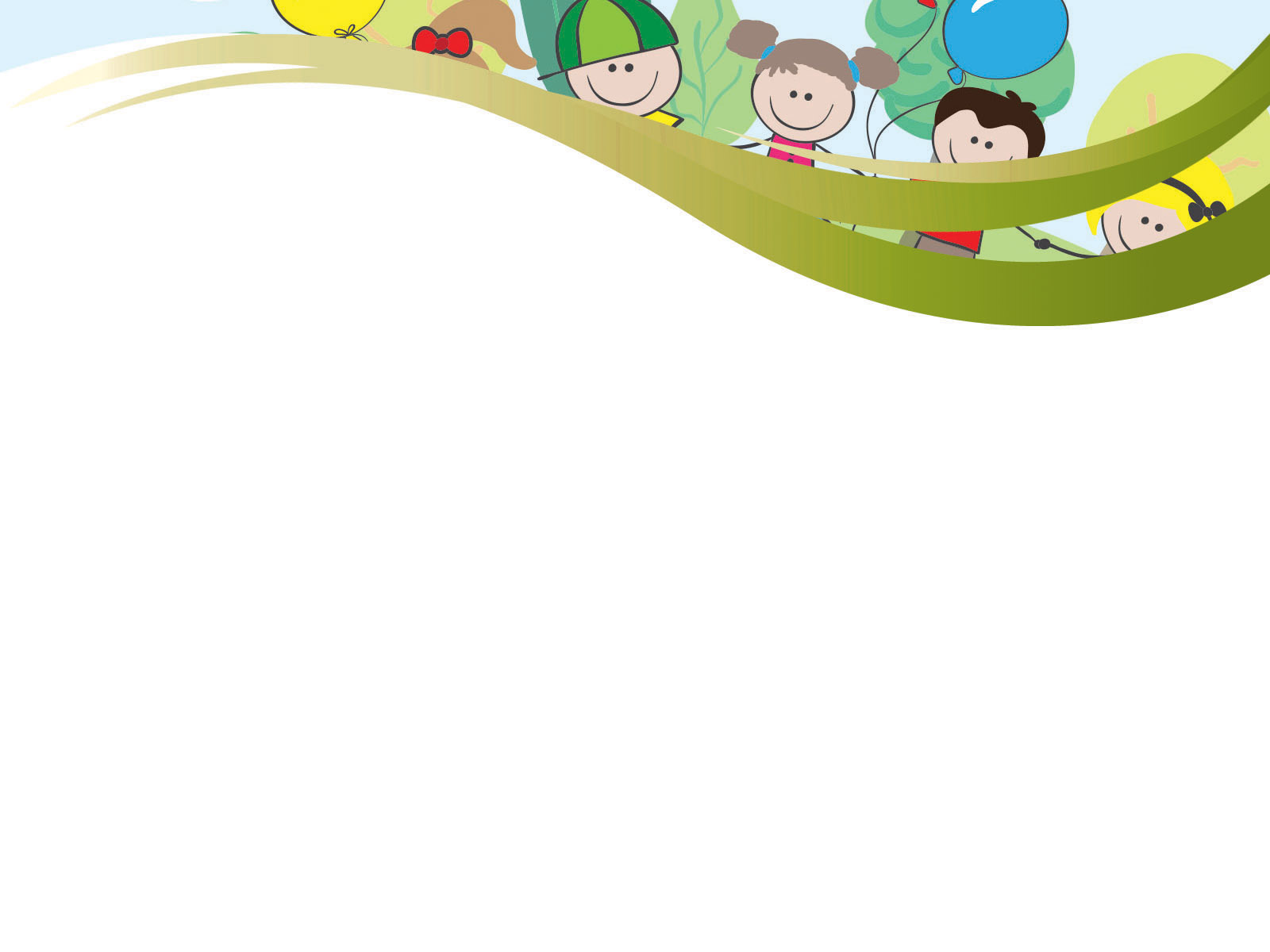 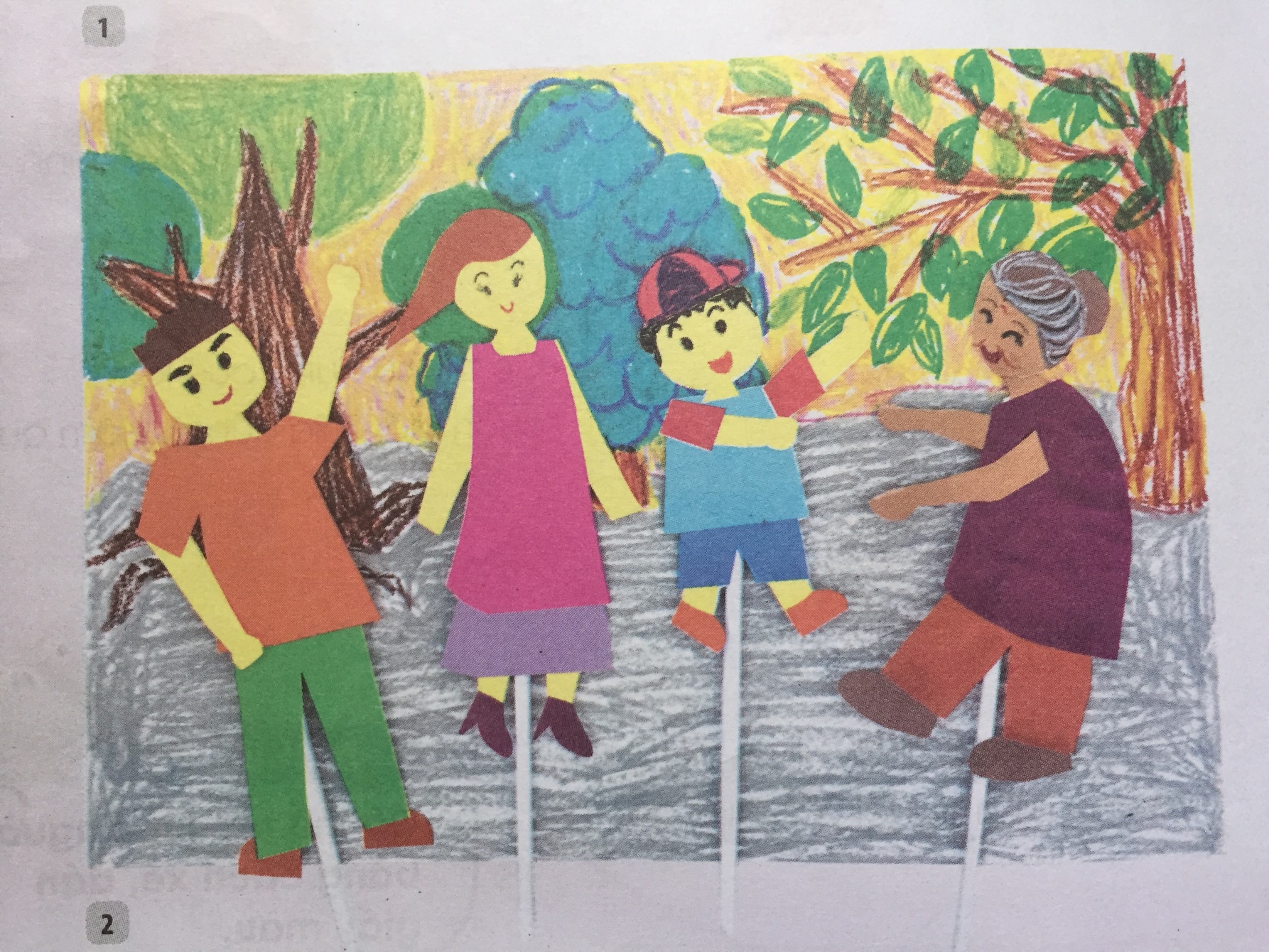 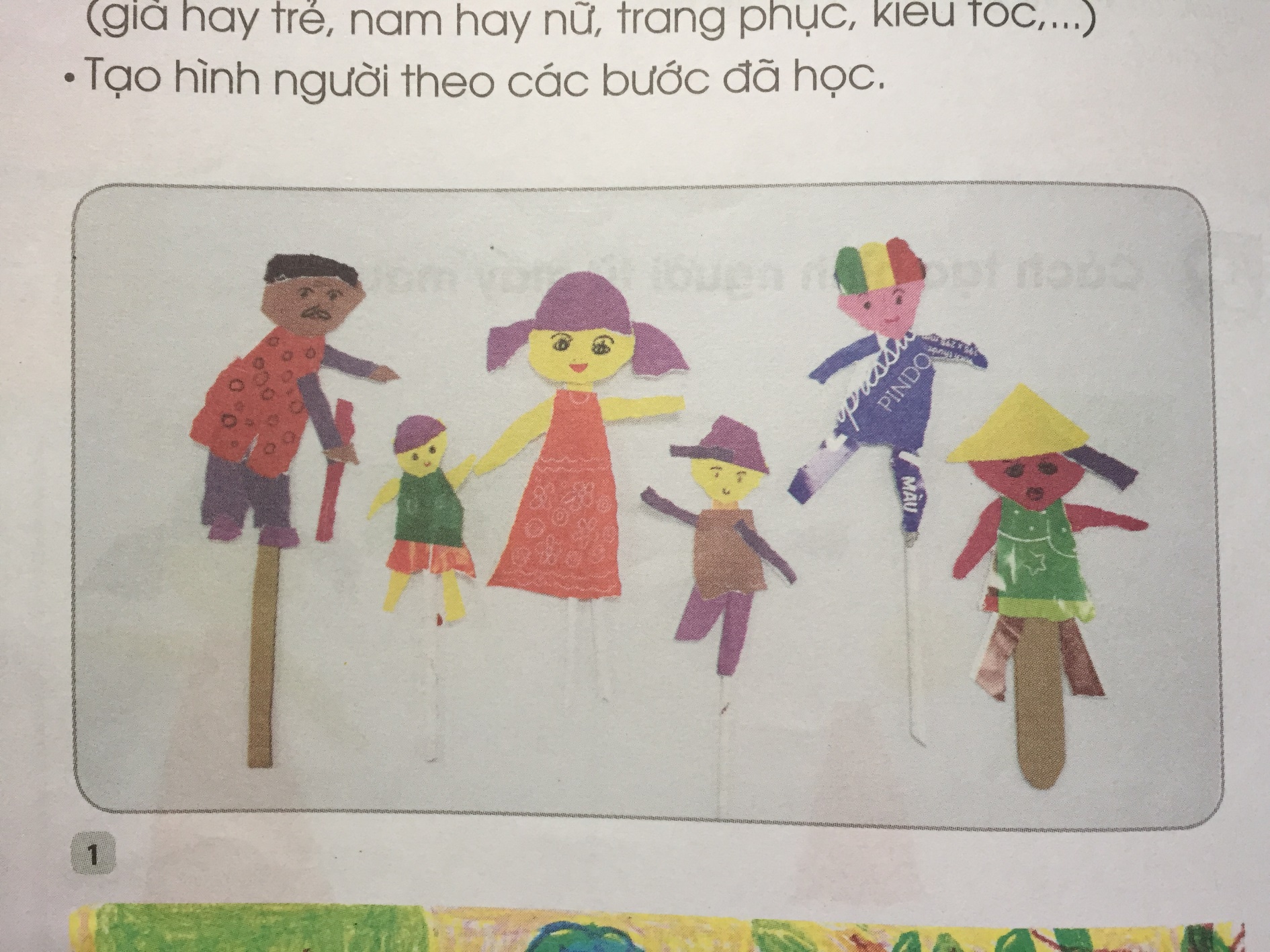 1
2
Gia đình là những người thân như ông, bà, bố, mẹ, anh, chị em,…mỗi người đều có hình dáng, đặc điểm và cách ăn mặc khác nhau.
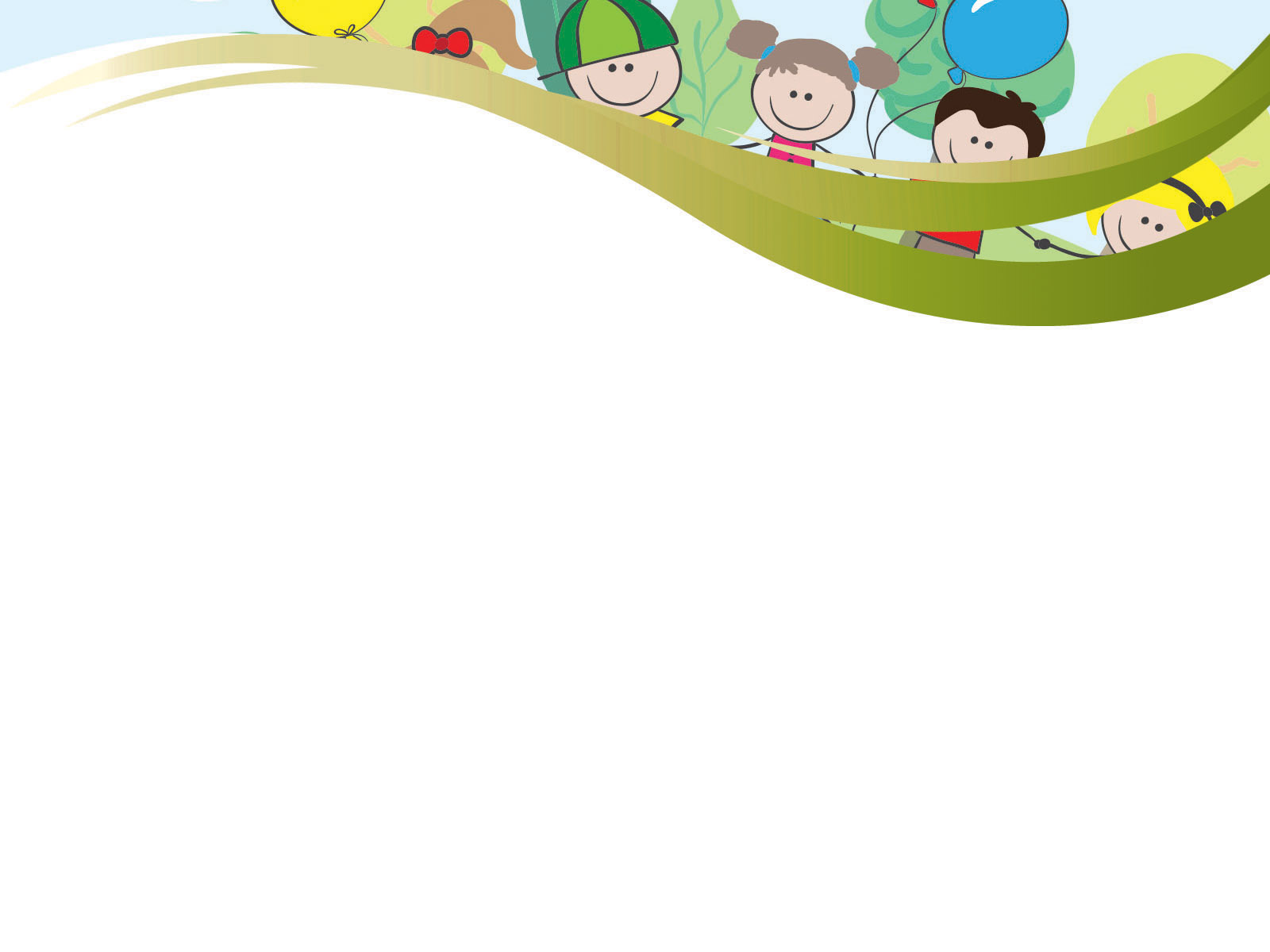 Cách thực hiện
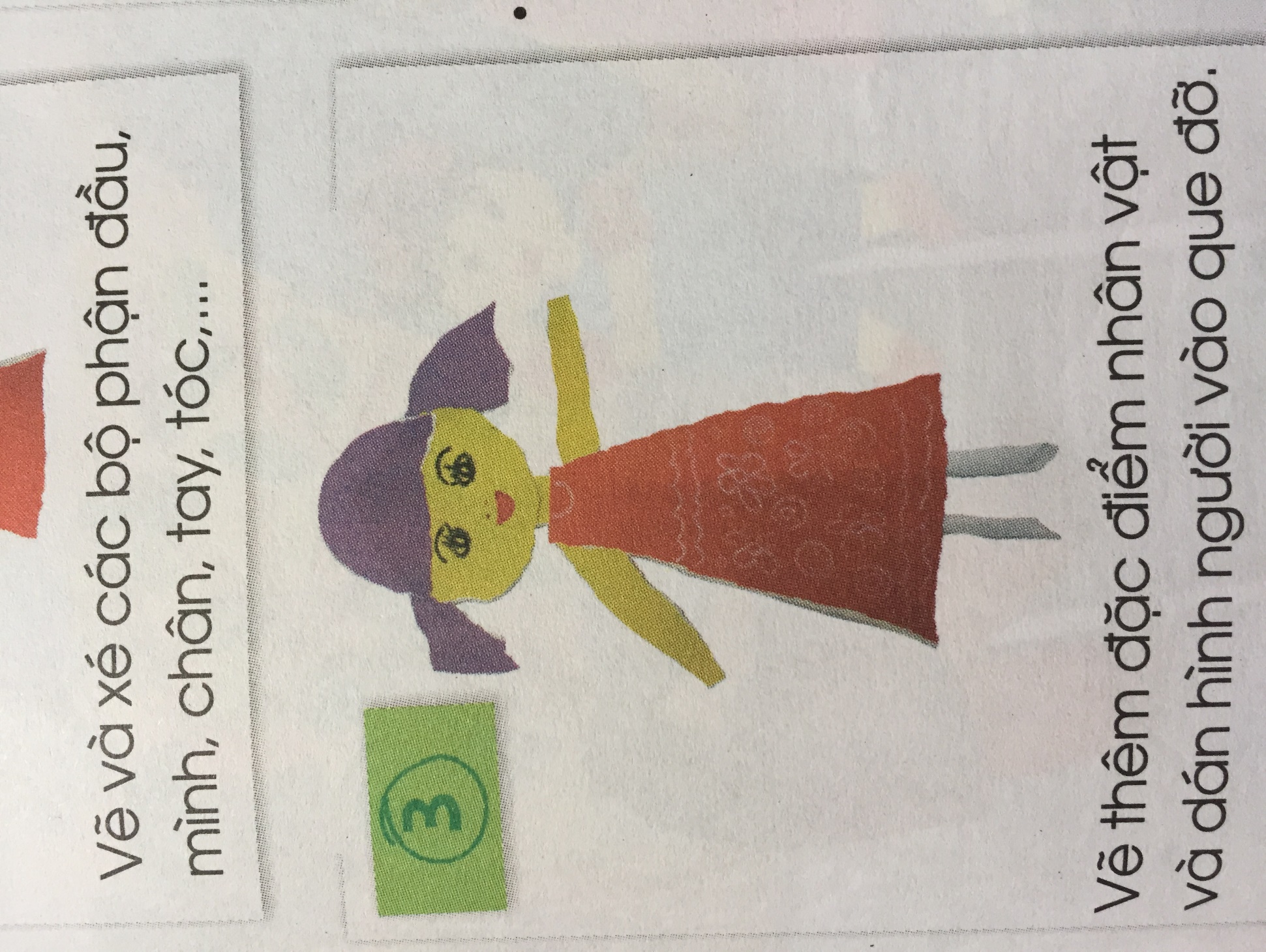 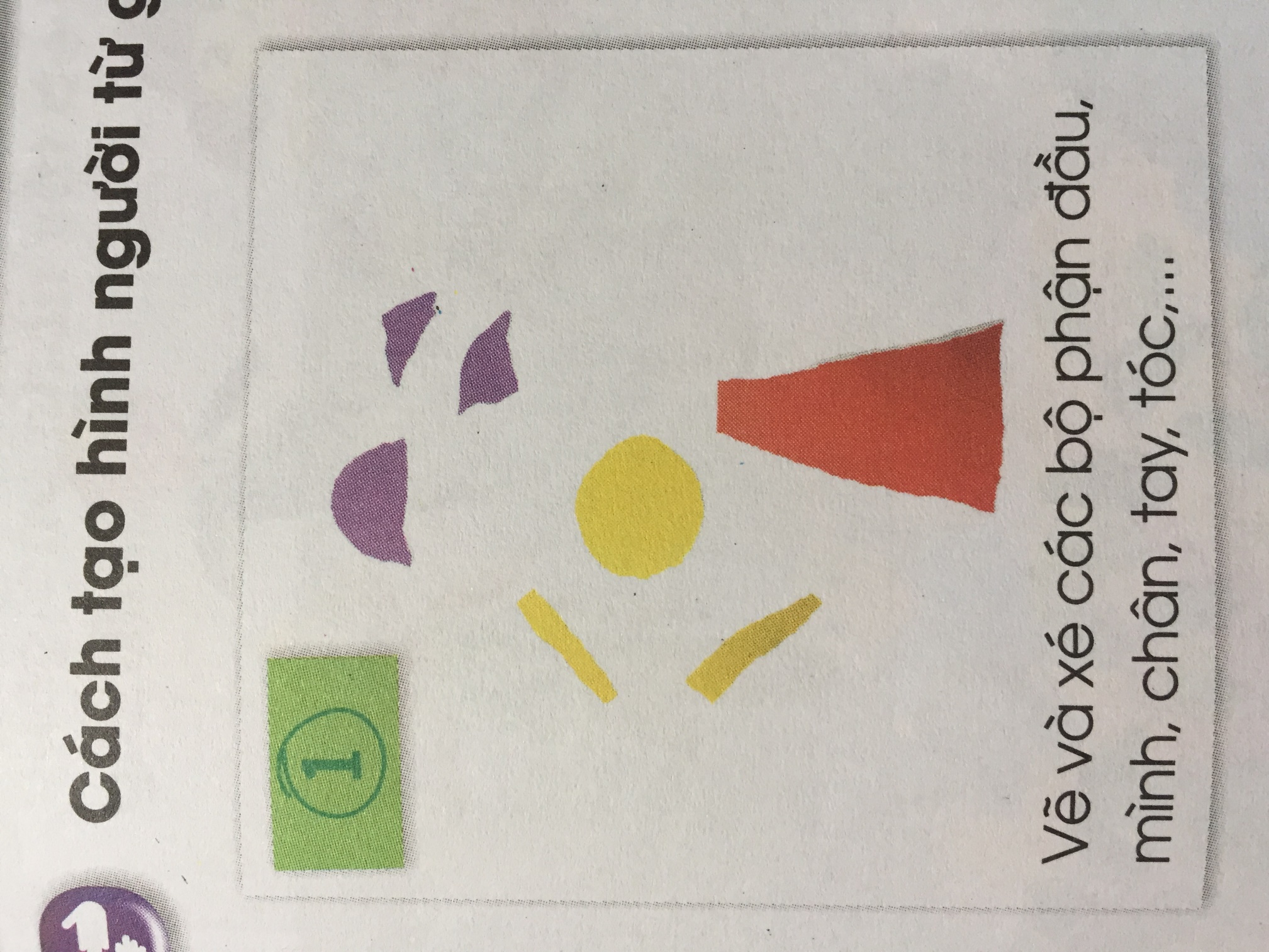 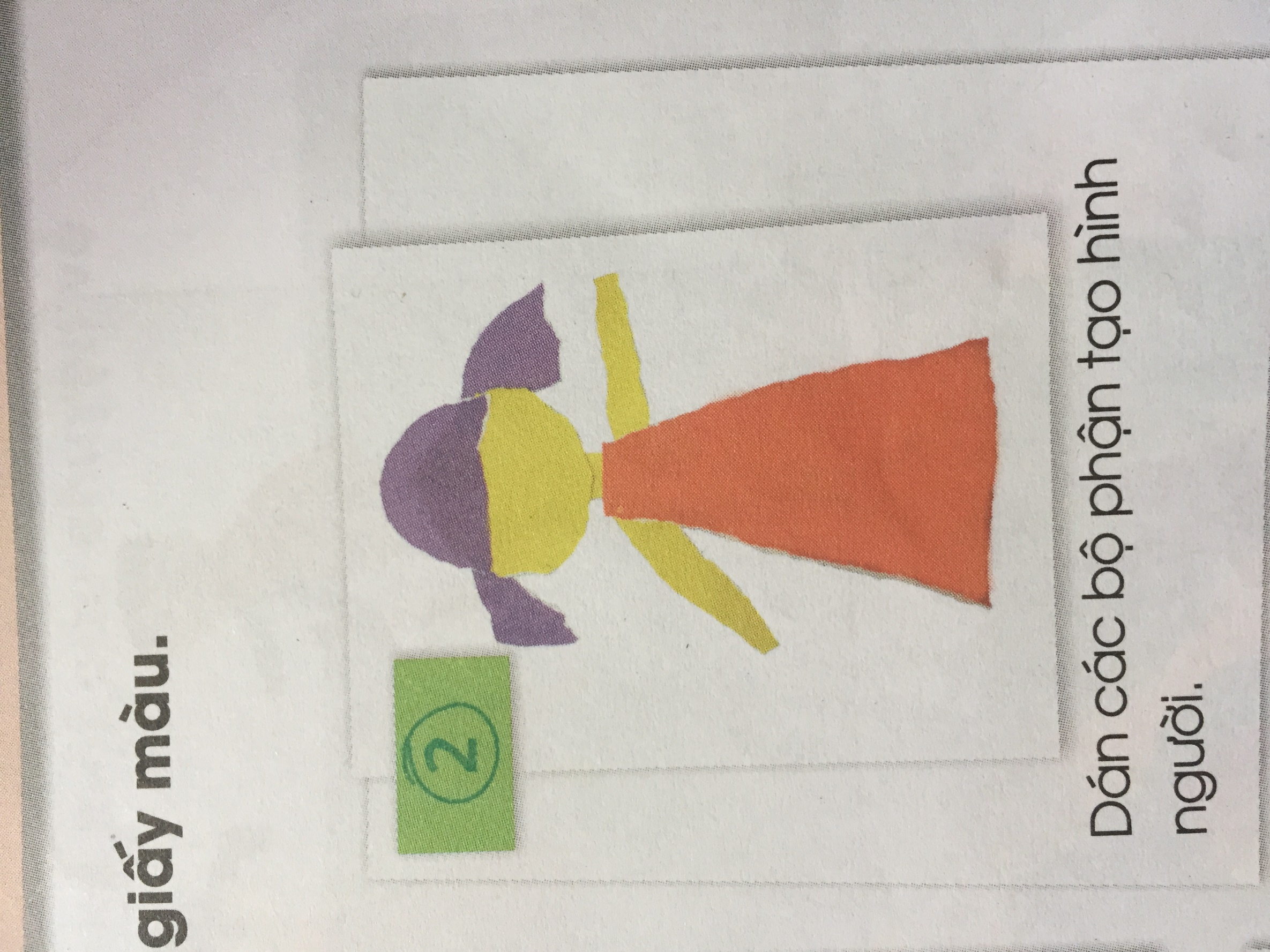 3. Vẽ thêm đặc điểm nhân vật và dán hình người vào que đỡ.
1. Vẽ và xé các bộ phận đầu, mình, chân, tay, tóc,...
2. Dán các bộ phận tạo hình người.
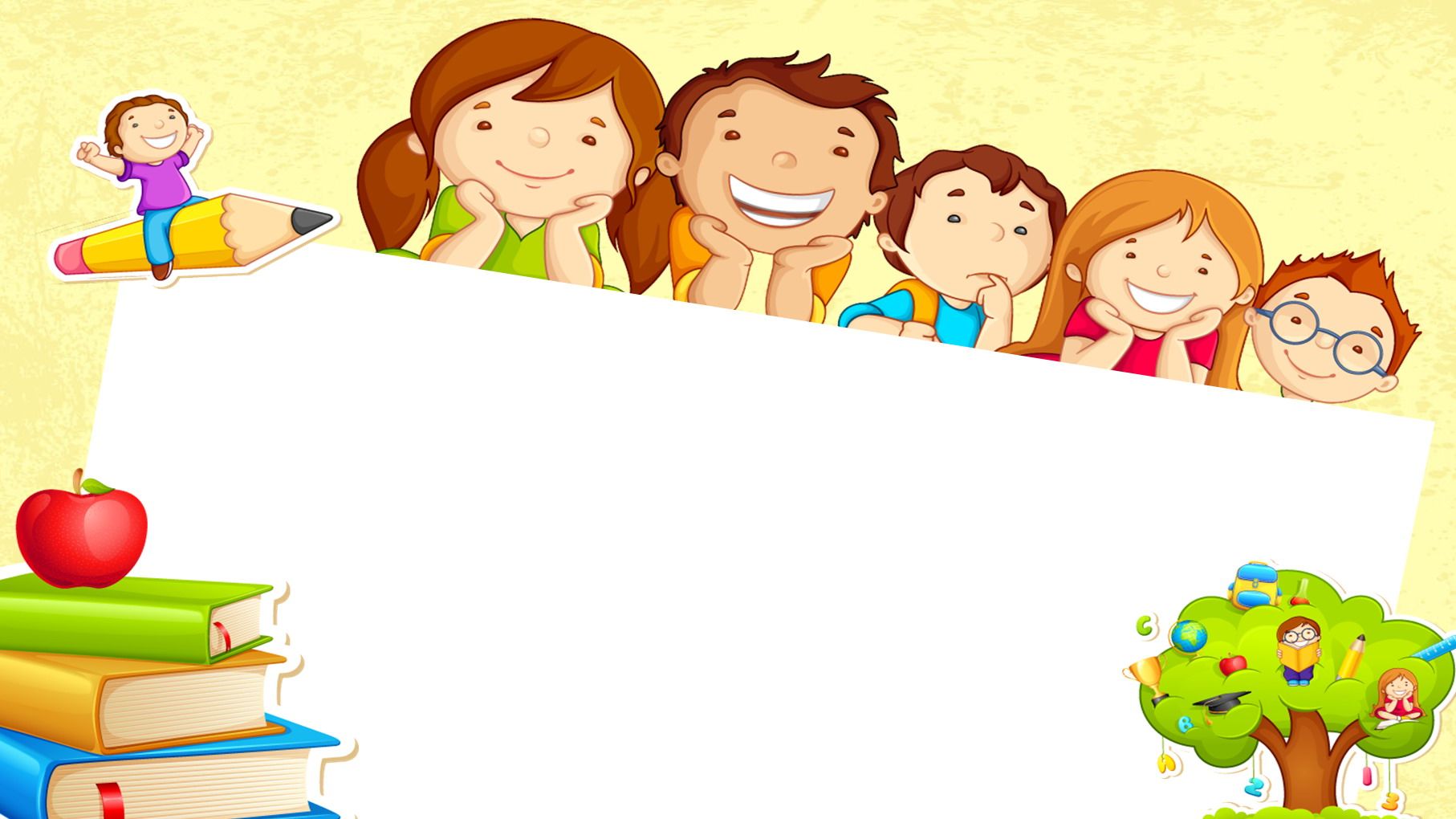 GHI NHỚ
Có thể tạo hình người bằng cách xé, dán giấy màu.
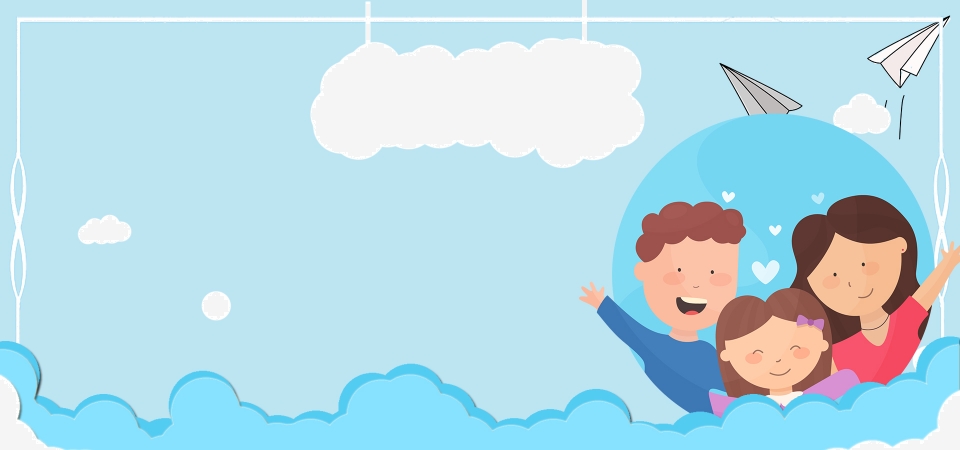 3. Luyện tập – Sáng tạo
Tạo hình người trong gia đình!
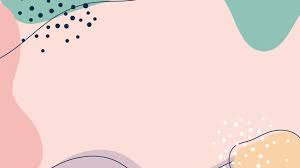 Sản phẩm tham khảo
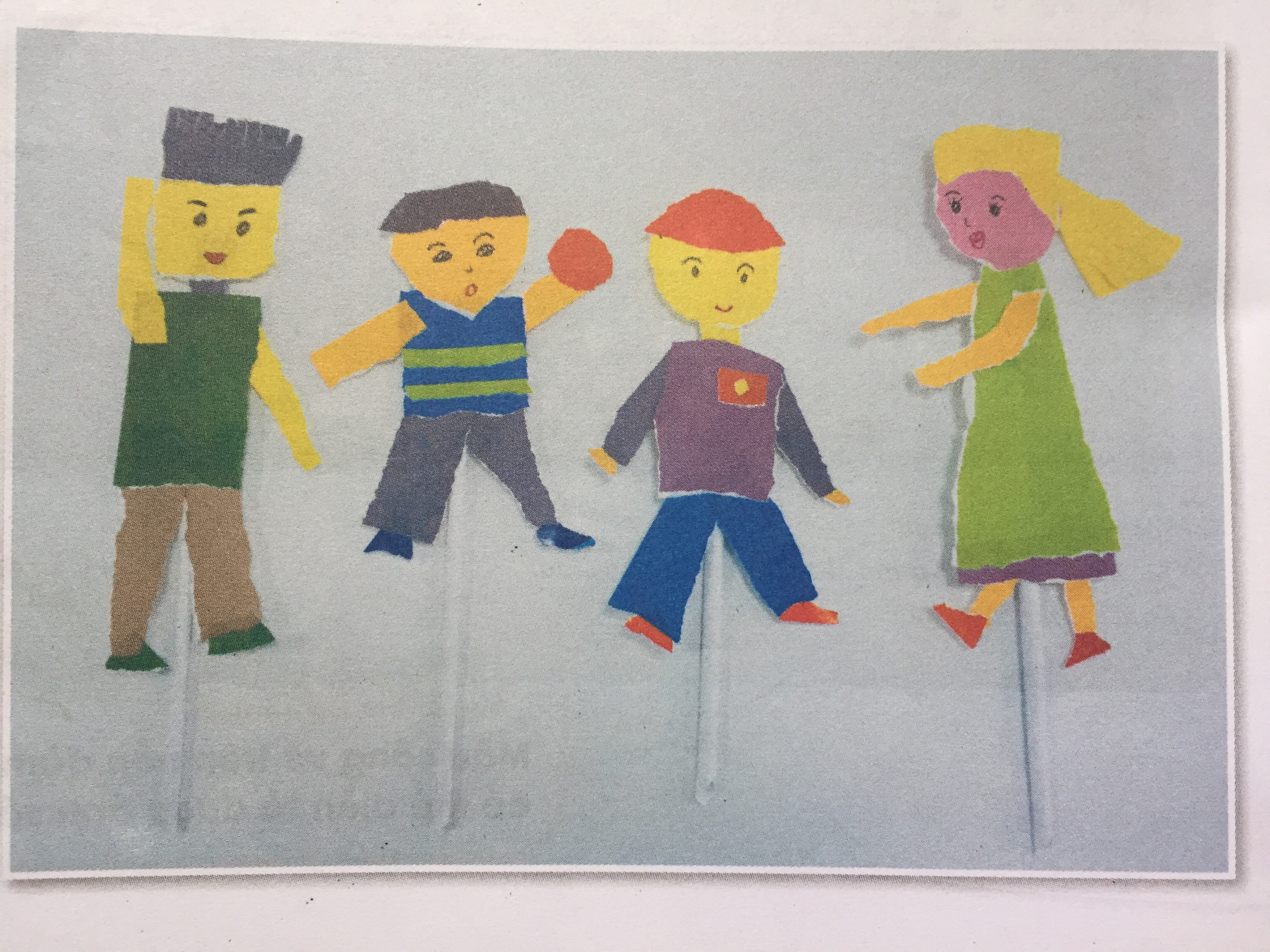 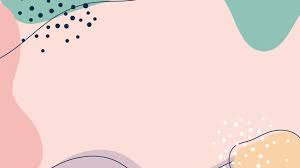 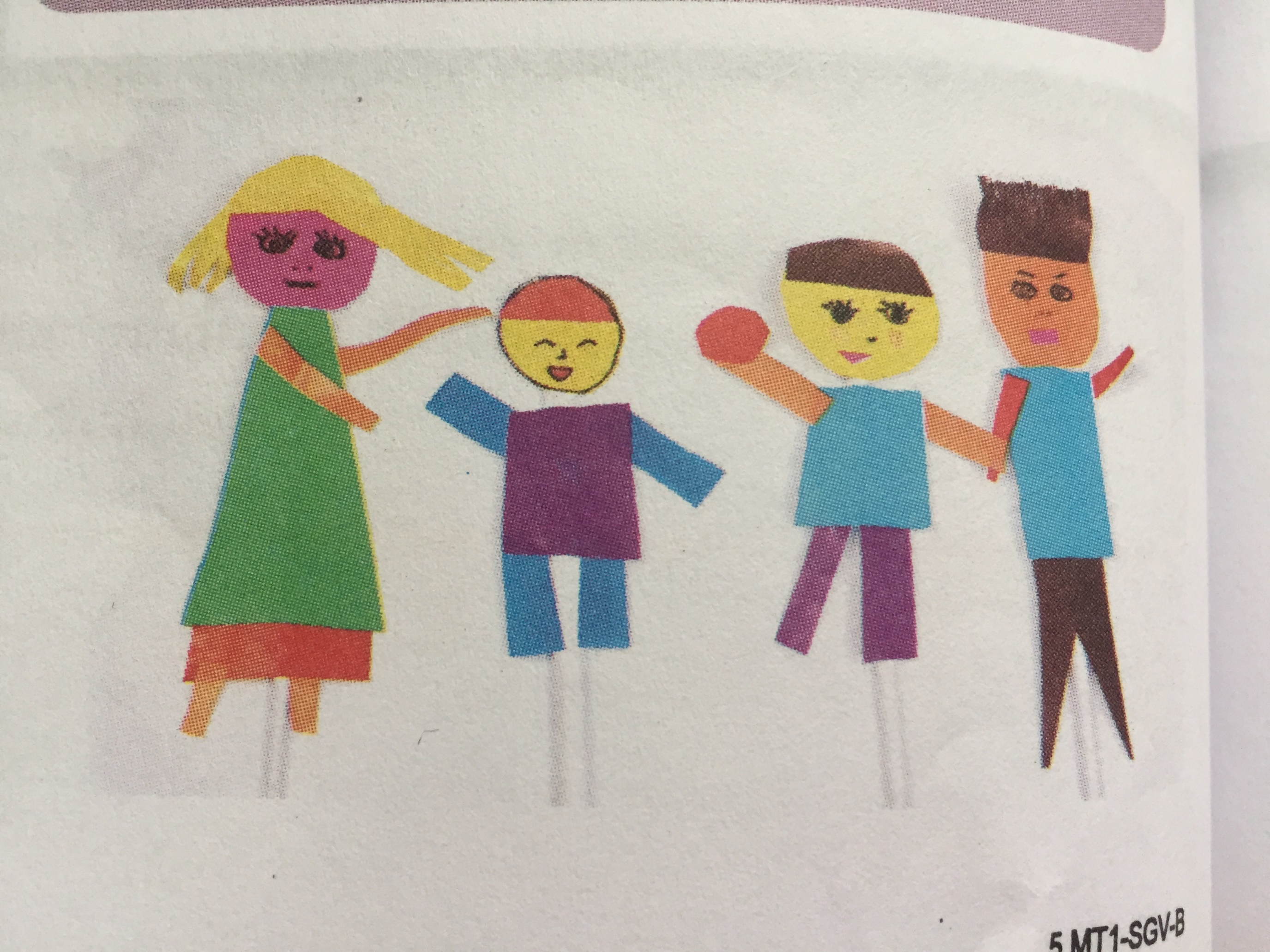 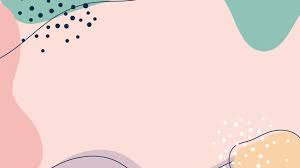 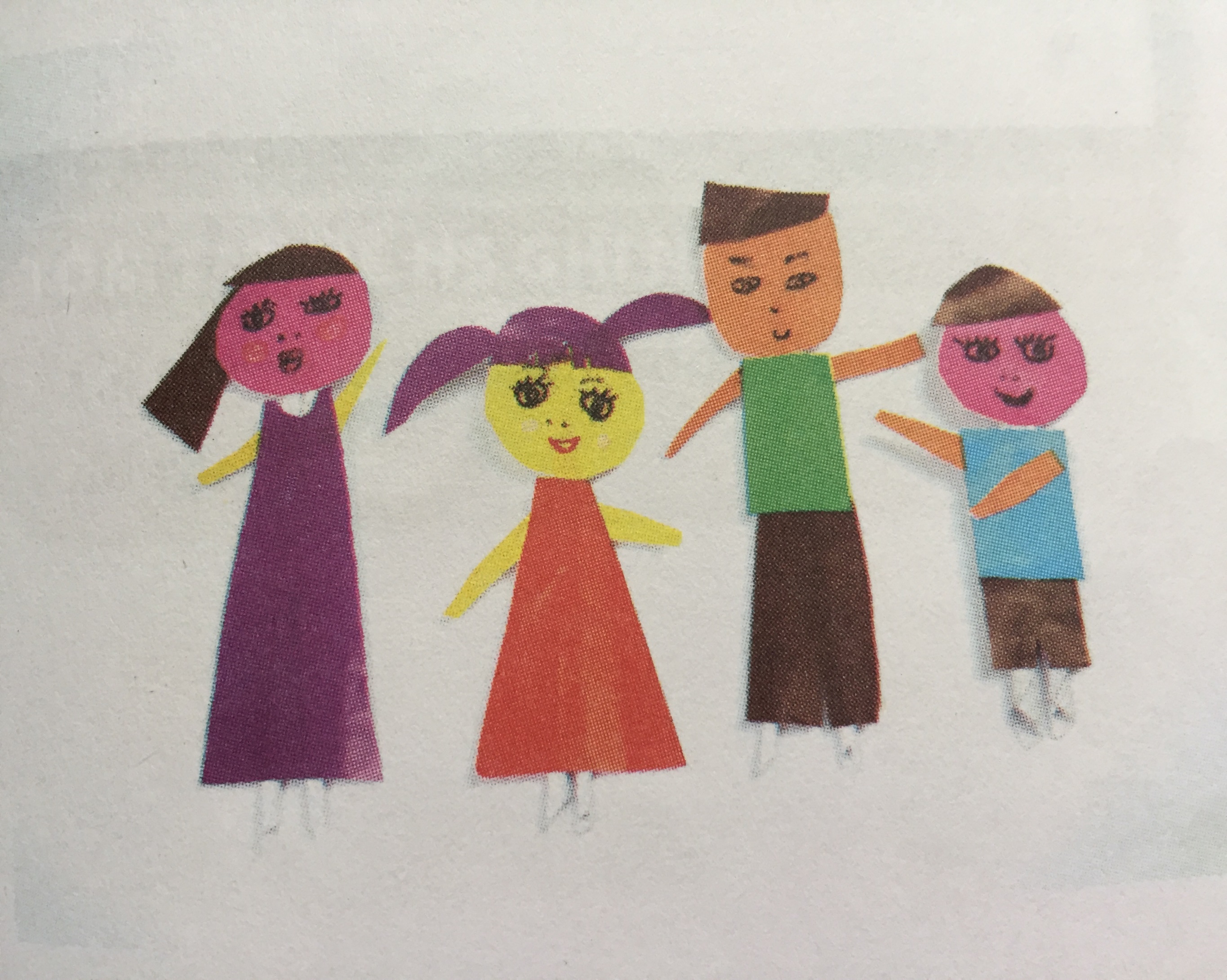 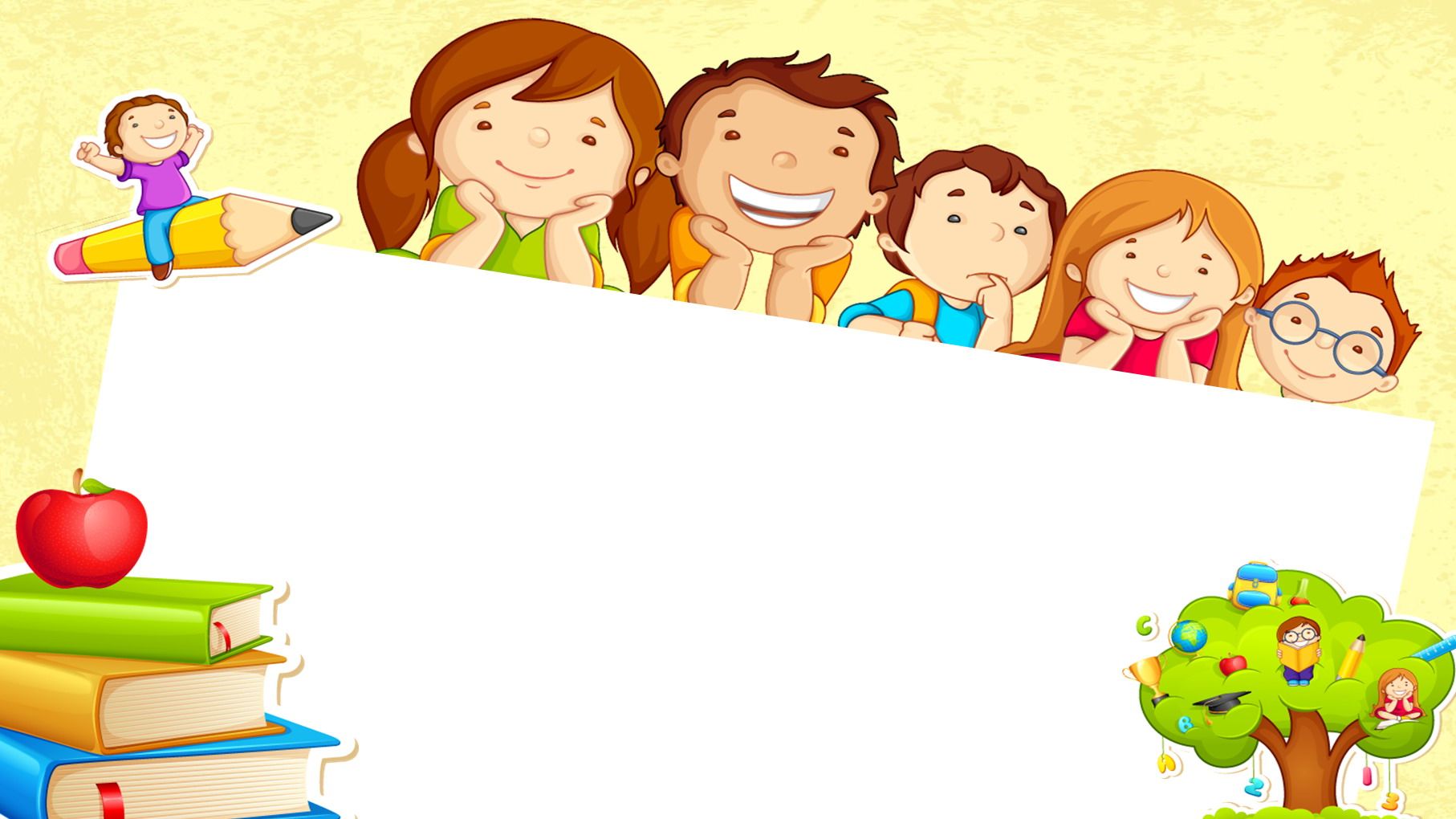 GHI NHỚ
Hình người xé, dán có thể dùng làm đồ chơi, đồ dùng học tập.
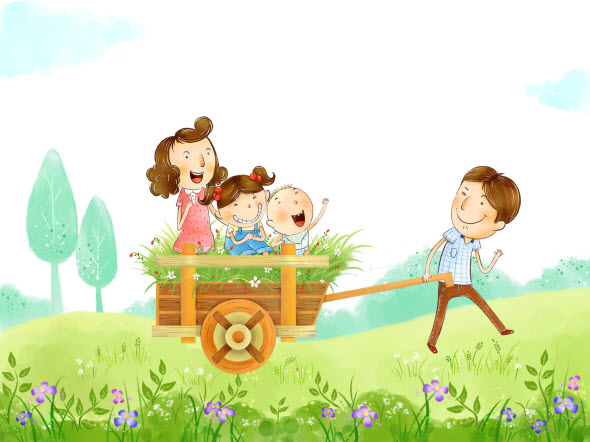 4.Phân tích đánh giá
Em hãy giới thiệu và chia sẻ sản phẩm của mình tới người thân nhé!
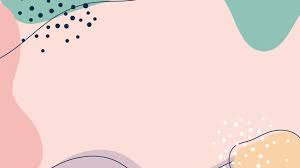 5. Vận dụng – phát triển
Dùng nhân vật để kể lại câu chuyện về gia đình!
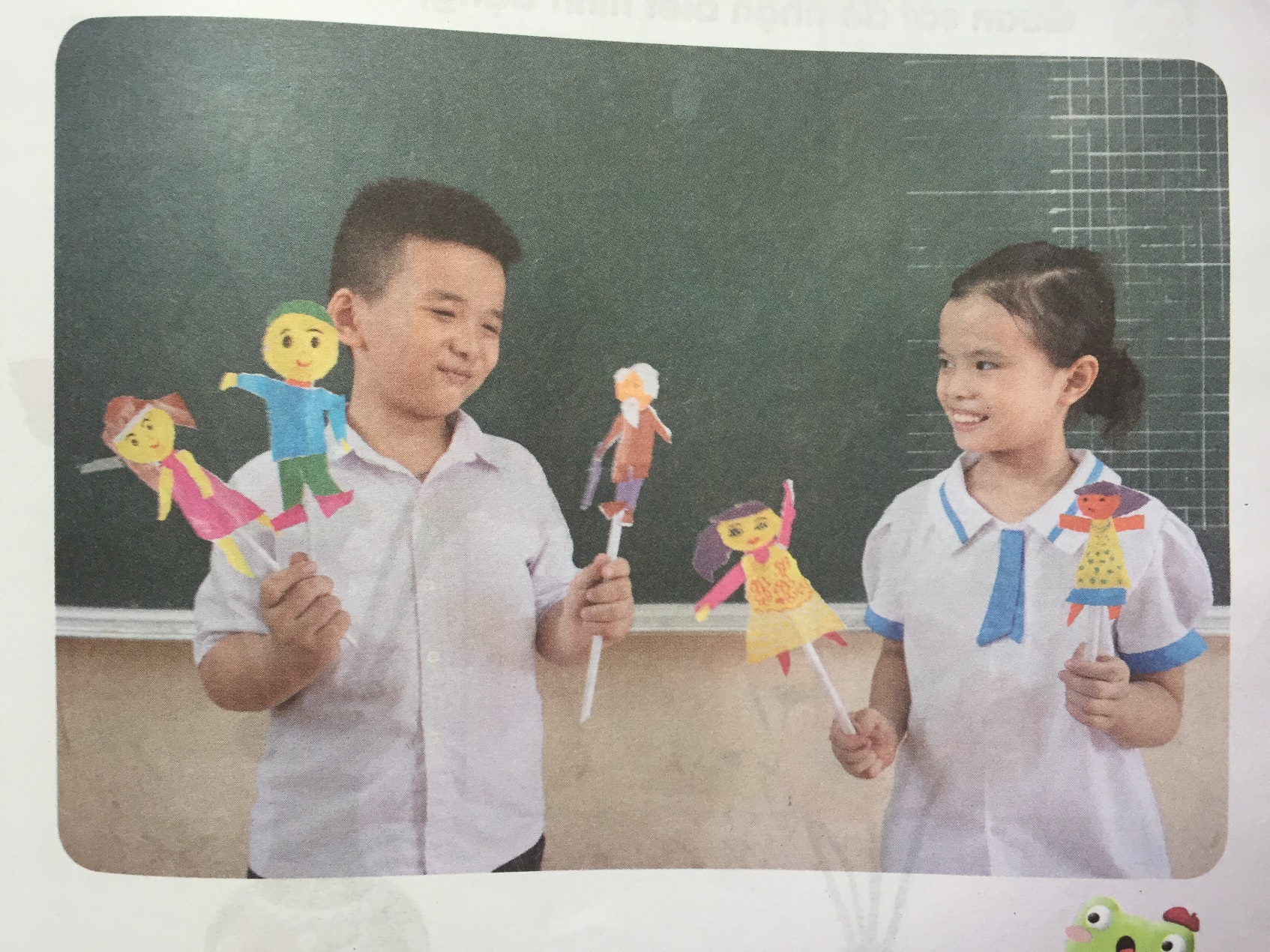 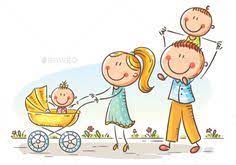 Dặn dò
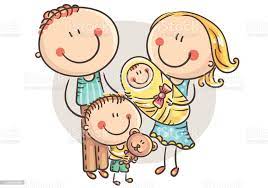 Hoàn thiện sản phẩm
Chụp và gửi bài cho cô giáo nhé!
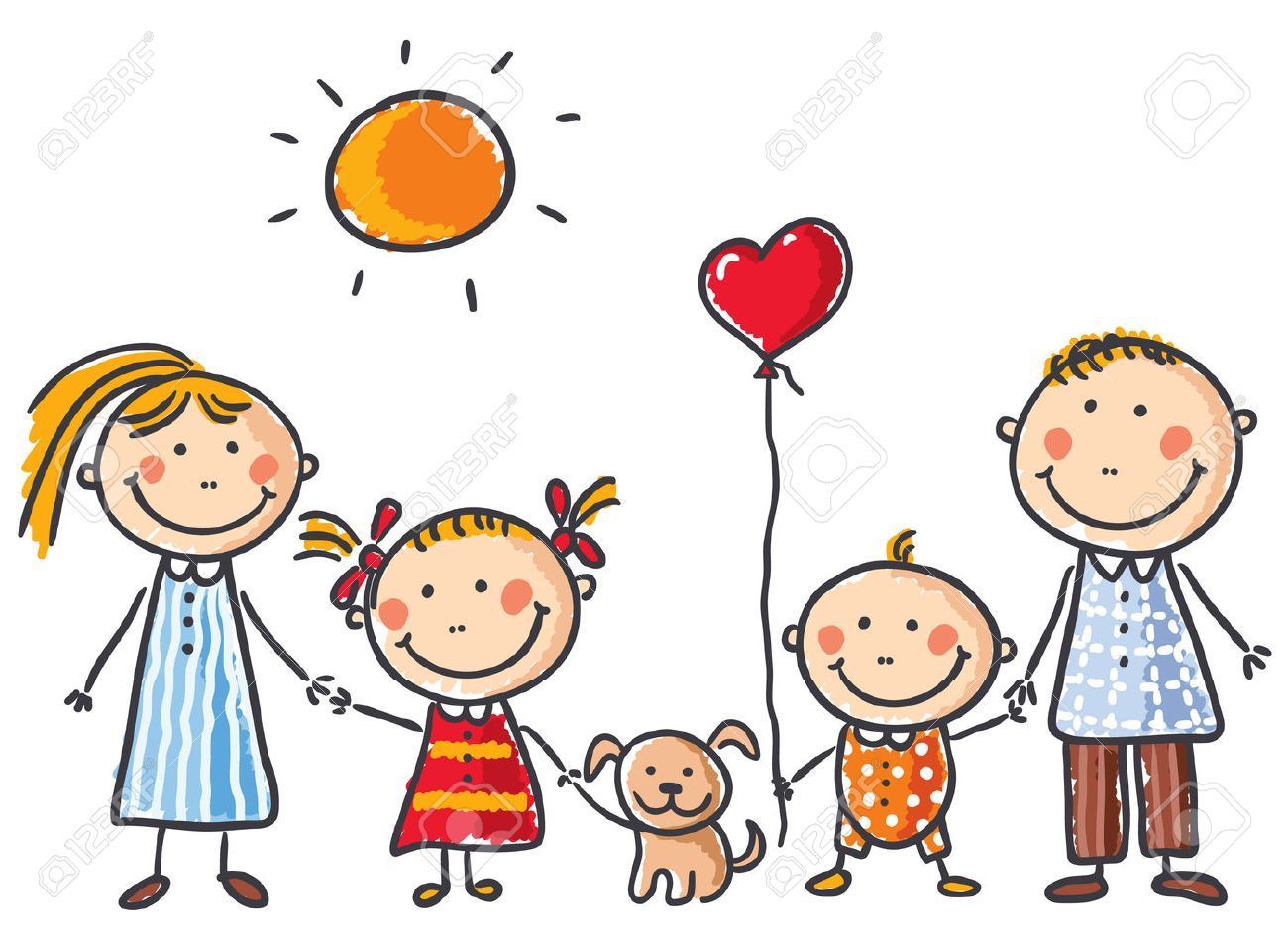 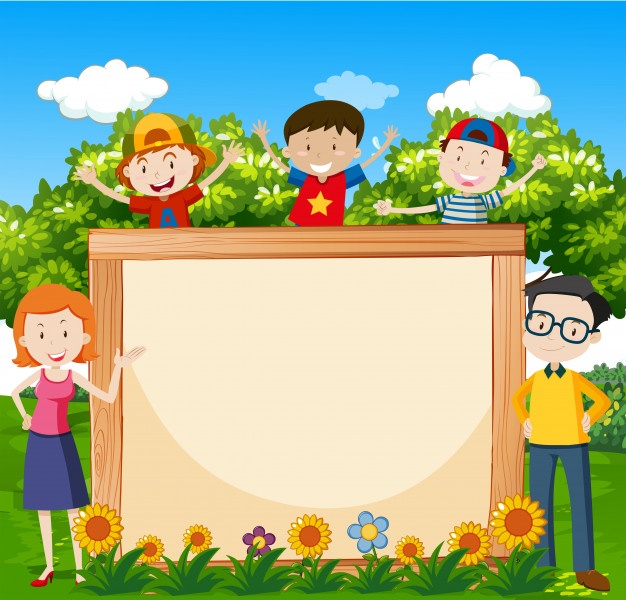 Xin chào và hẹn gặp lại các em!